Source: Mikael Guillou (MAPAQ)
Earth’s Destructive ProcessesPaul SchemberNorwood Middle School, 8th grade Science
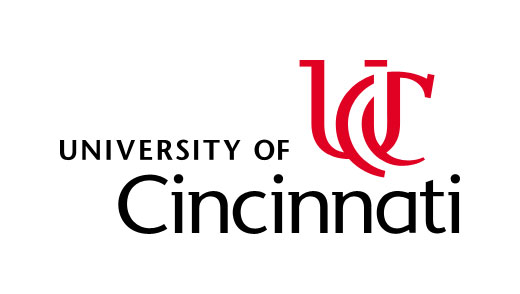 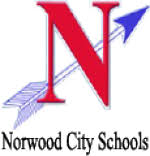 The Big Idea: 
something to think about
Teaching strategies:
CBL and EDP
Summer research: 
Reclaiming phosphorus 
from wastewater
How did THESE…
Challenge Based Learning :

         > Evaluate what you need to know
         > Create the challenge
         > Formulate a solution to the 
            challenge
         > Share your solution

     
      Engineering Design Process:
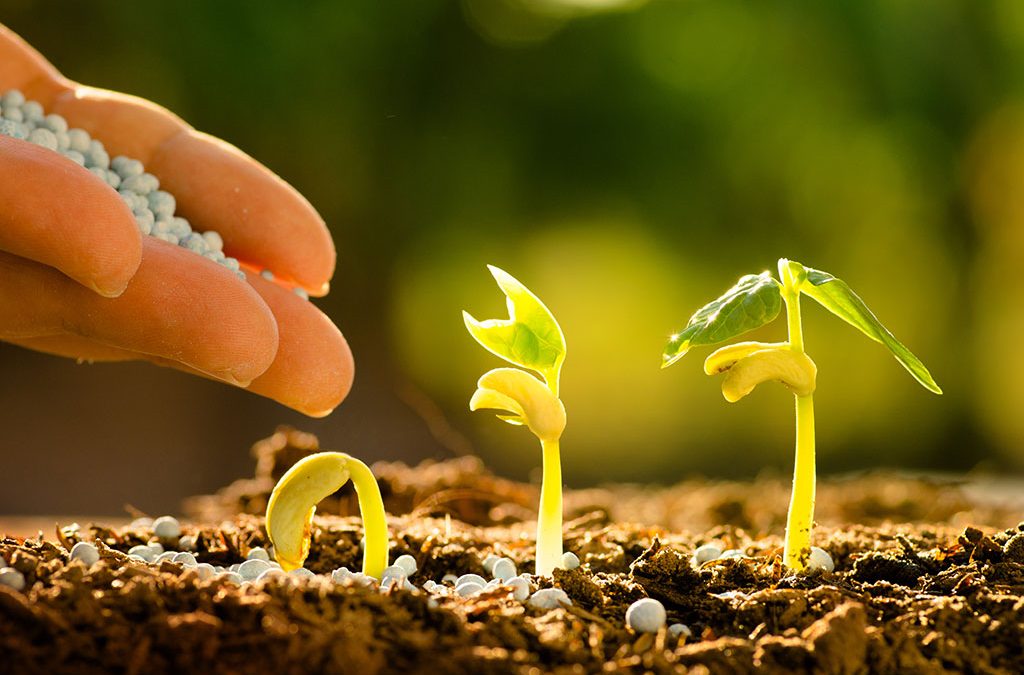 https://www.tfi.org/GlobalFertilizerDay
Soil being eroded
                                from a farm field
> Collected wastewater samples
      > Adsorbed phosphorus with MgCO3
         pellets 
      > Measured & analyzed results
 > Develop future uses for pellets?
f
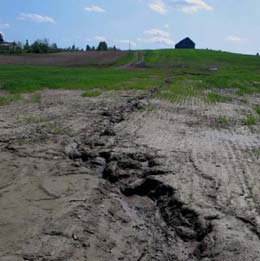 Fertilizer being applied to crops
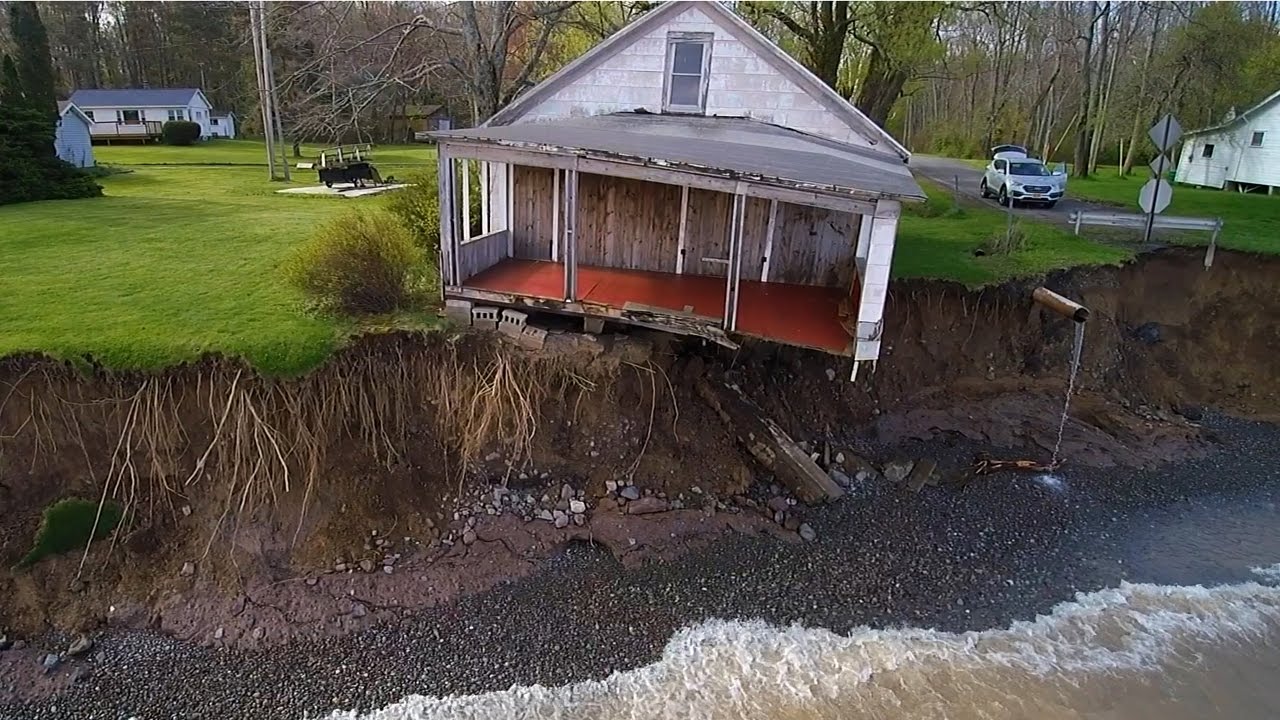 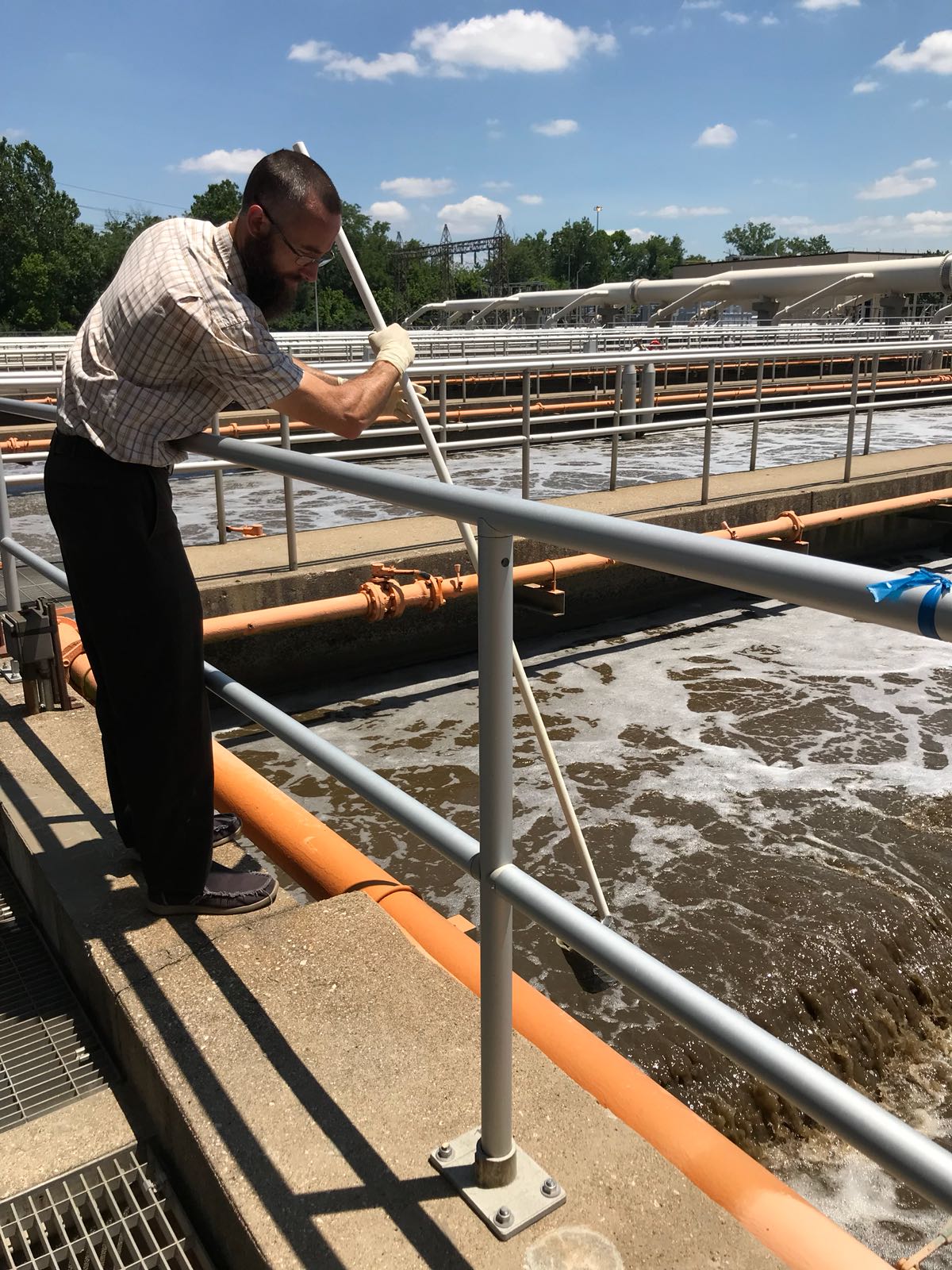 Source: Mikael Guillou (MAPAQ)
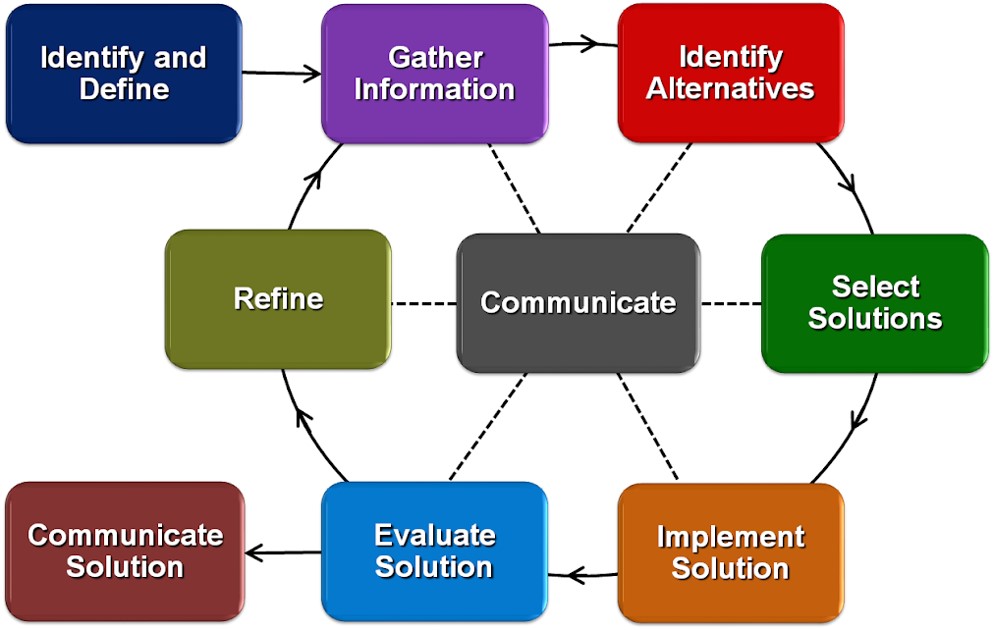 Sewer water sample being collected from Metropolitan Sewer District in Cincinnati
YouTube
House foundation undercut by waves
…lead to THIS?
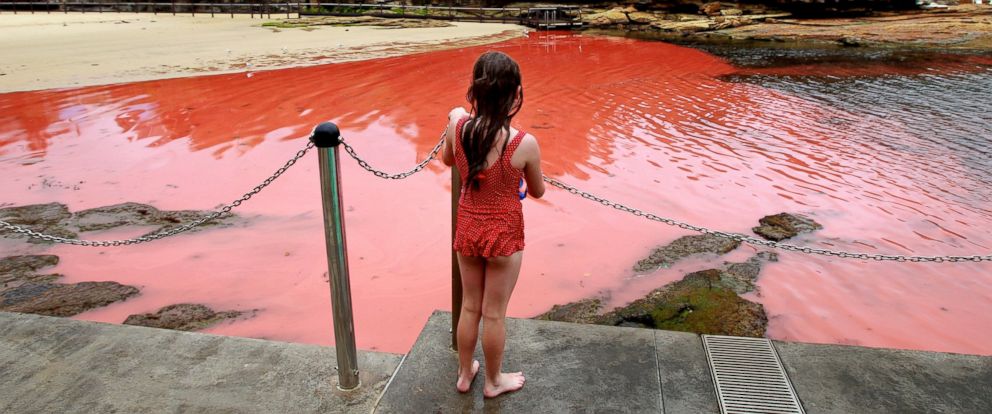 Each group of “junior engineers”
  will follow the steps above as they
  develop the best solution to the 
  challenge.
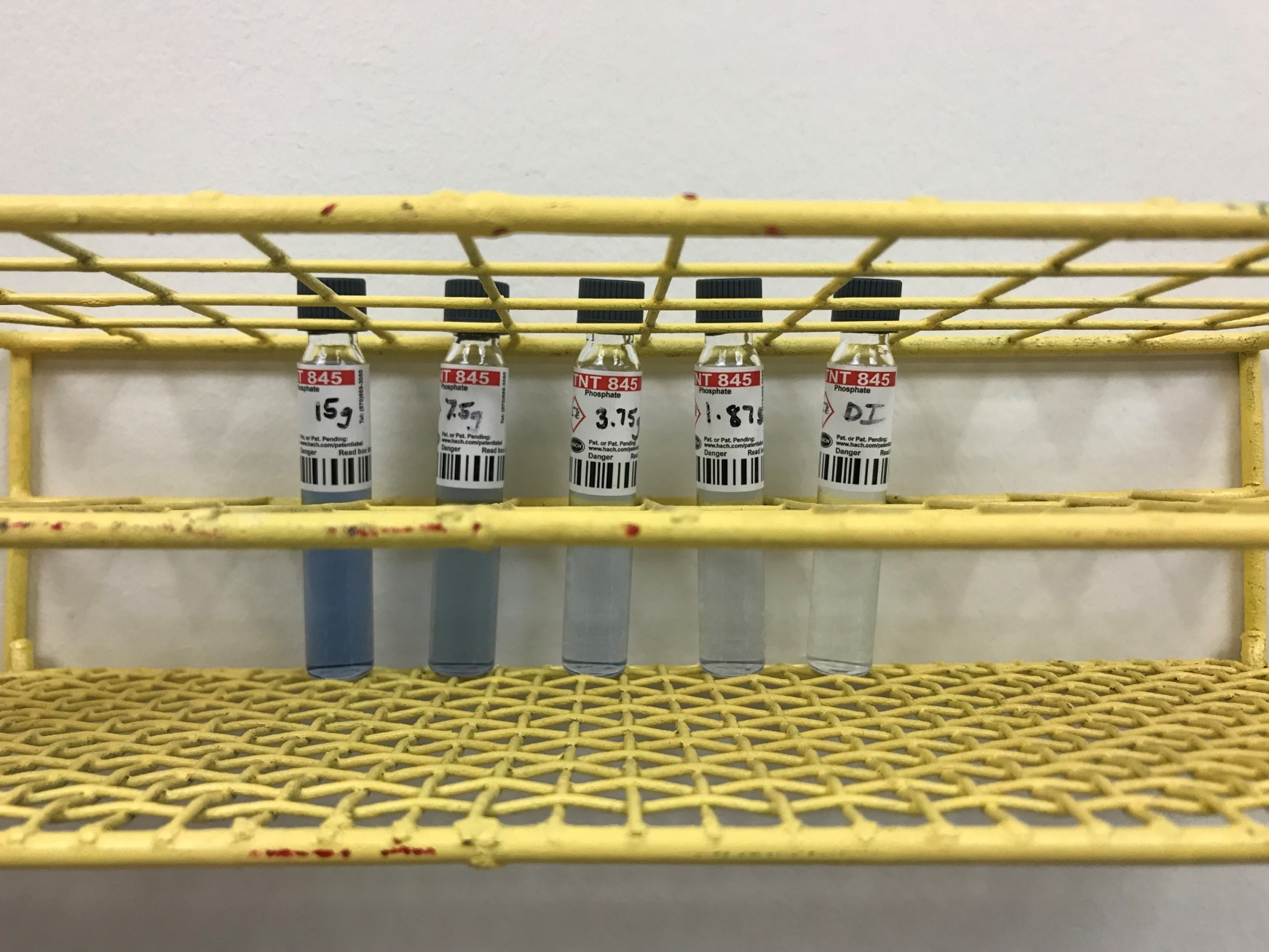 Test results from
  different stages
  of the process
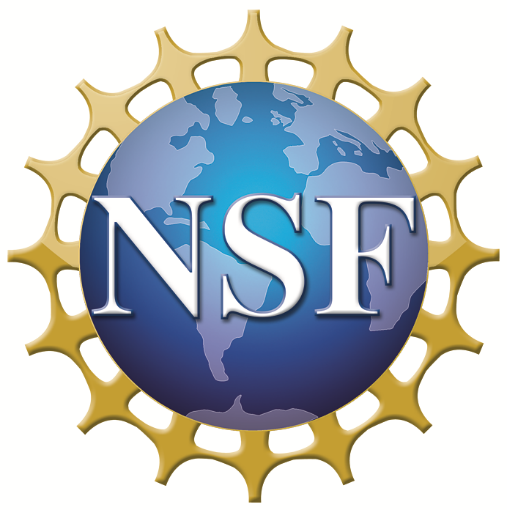 RET is funded by the National Science Foundation, grant # EEC-1710826
https://abcnews.go.com/US/massive-red-tide-off-coast-florida/story?id=24963894
Red tide from an algae bloom at a Florida beach